2.3.1 Scalar multiplication
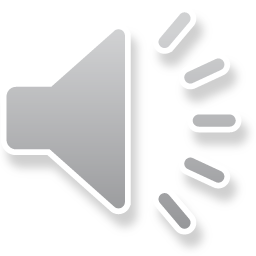 Scalar multiplication
Introduction
In this topic, we will
Describe the operation of scalar multiplication
First look at real scalar multiplication
Next look at complex scalar multiplication
Discuss some properties
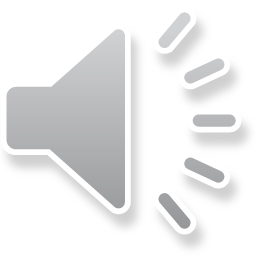 2
Scalar multiplication
Real scalar multiplication
Given a vector in Rn, we can multiply every entry in this vector by a real scalar a
This is usually written as av but va may occasionally be seen



For example, if                           , then
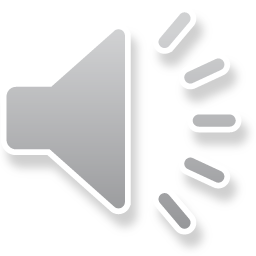 3
Scalar multiplication
Real scalar multiplication
We may also just write
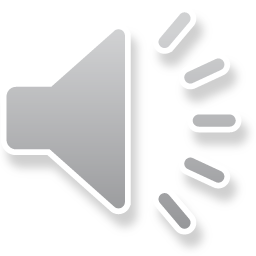 4
Scalar multiplication
Real scalar multiplication
Note that,








Also, if                          , then
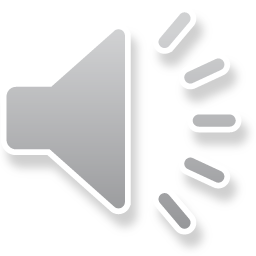 5
Scalar multiplication
Geometric interpretation
Scalar multiplication by a real number does not change the direction of the vector
It stretches, shrinks or reflects the point through the origin
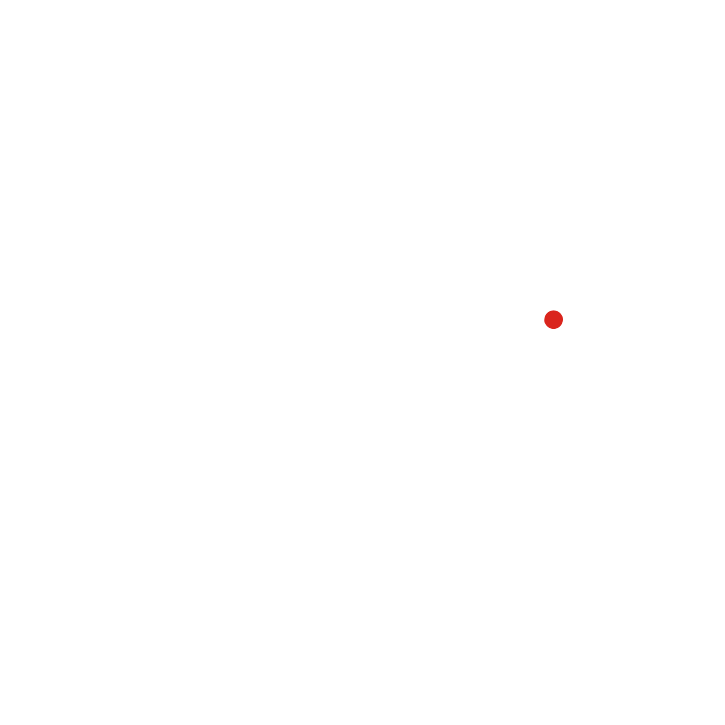 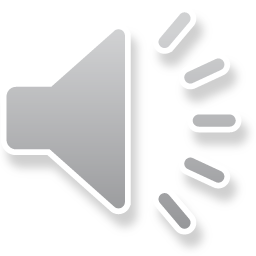 6
Scalar multiplication
Complex scalar multiplication
Given a vector in Cn, we can multiply every entry in this vector by a complex scalar a


For example, if                                         ,



		then
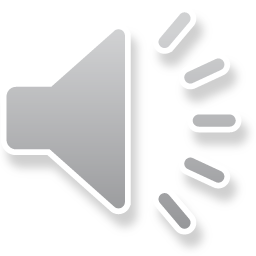 7
Scalar multiplication
Complex scalar multiplication
Note that if               ,  then it is  still true that
and

Multiplying v by –1 simply negates the entries,
	just like with real vectors
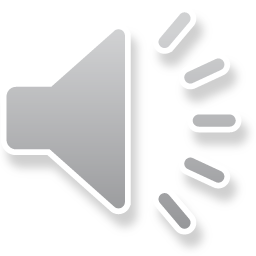 8
Scalar multiplication
Terminology
If a >1, we may occasionally say a v amplifies the vector v
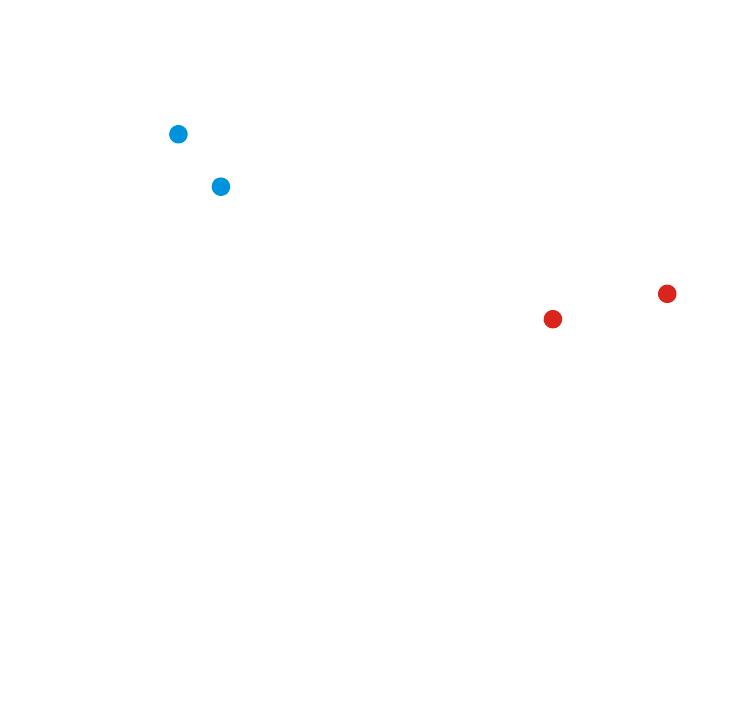 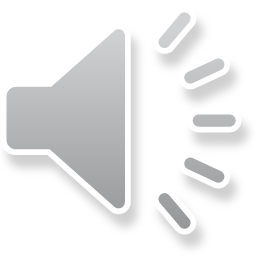 9
Scalar multiplication
Terminology
Similarly, if 0 < a < 1,
	we may occasionally say a v attenuates the vector v









Engineers tend to want to amplify signals of importance,
	while attenuating noise
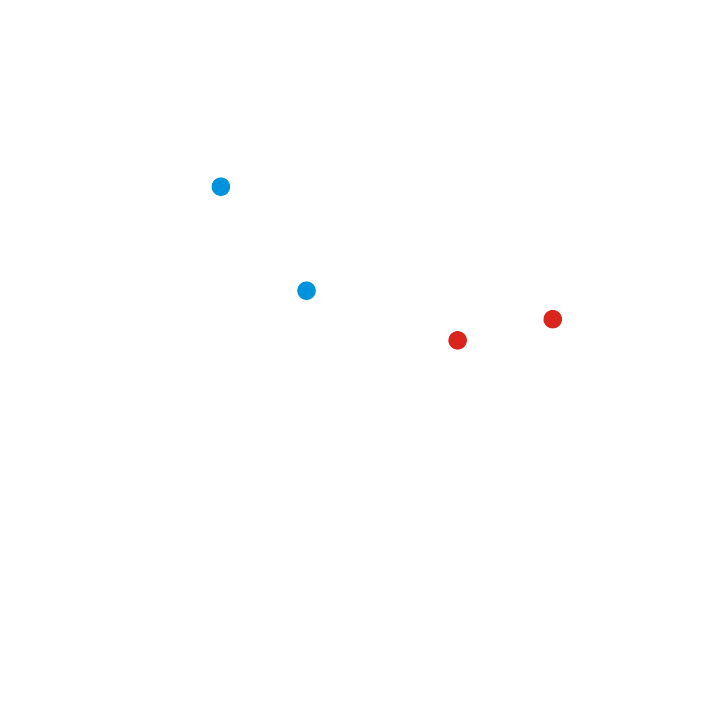 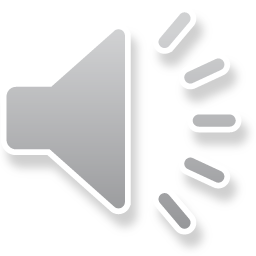 10
Scalar multiplication
Terminology
Occasionally, if a = –1,
	we may say –1·v mirrors v through the origin
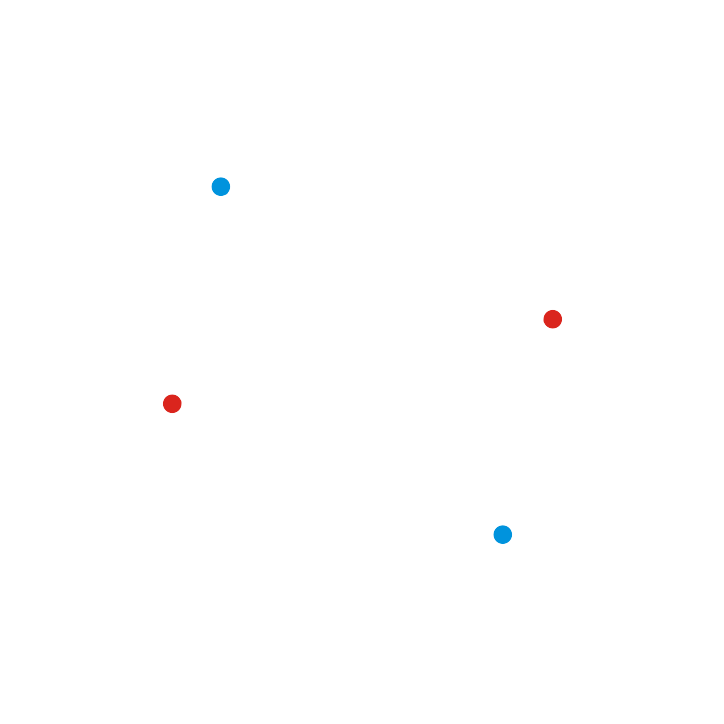 Do not memorize these terms,
	I will reiterate the definitions if I use them.
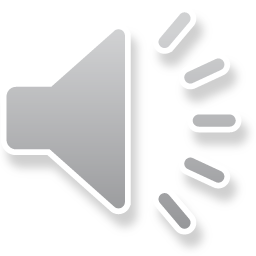 11
Scalar multiplication
Observations
Note that:
Multiplying an n-dimensional vector by a scalar results in ann-dimensional vector
We are either dealing with real vectors or complex vectors
There is no point in asking “What happens if you multiply a real vector by a complex scalar?”
It’s like asking “What happens if you divide five cups of water between 1 + j people?”
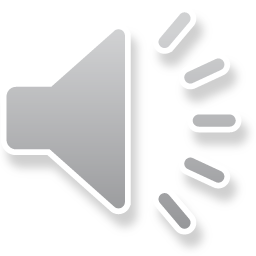 12
Scalar multiplication
Summary
Following this topic, you now
Understand the concept of scalar multiplication
Have seen examples for both real and complex numbers
Have been exposed to the terms amplify and attenuate
Looked at some properties and made some observations
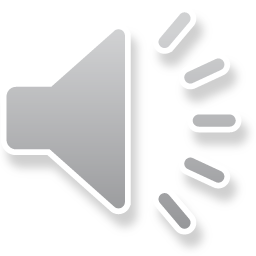 13
Scalar multiplication
References
[1]	https://en.wikipedia.org/wiki/Scalar_multiplication
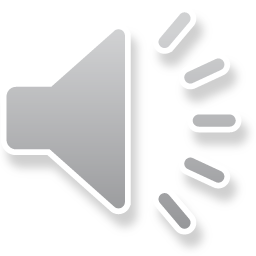 14
Scalar multiplication
Acknowledgments
None so far.
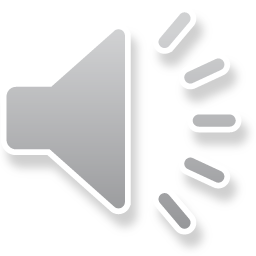 15
Scalar multiplication
Colophon
These slides were prepared using the Cambria typeface. Mathematical equations use Times New Roman, and source code is presented using Consolas.

The photographs of flowers and a monarch butter appearing on the title slide and accenting the top of each other slide were taken at the Royal Botanical Gardens in October of 2017 by Douglas Wilhelm Harder. Please see
https://www.rbg.ca/
for more information.
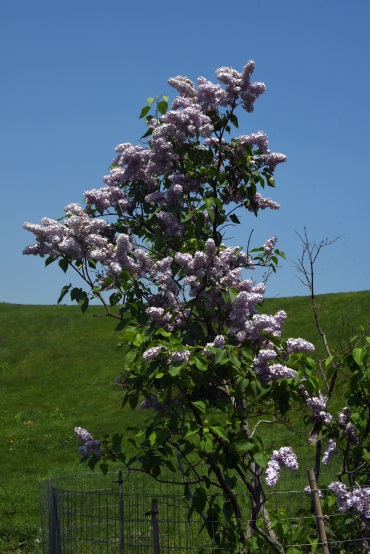 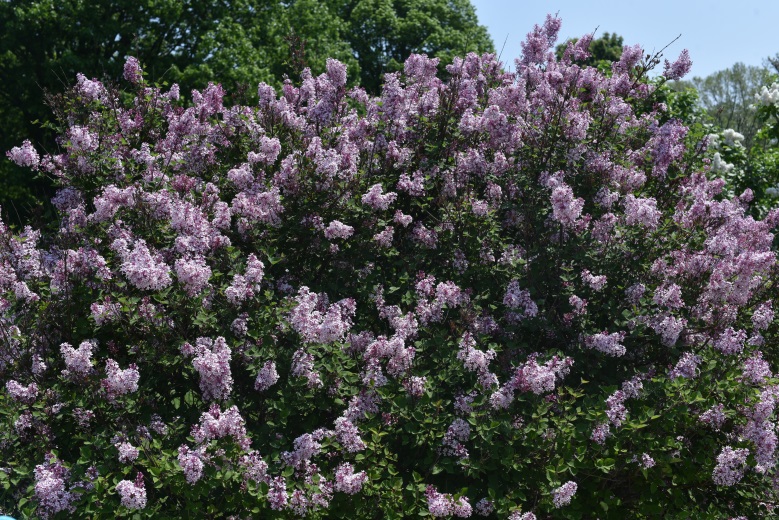 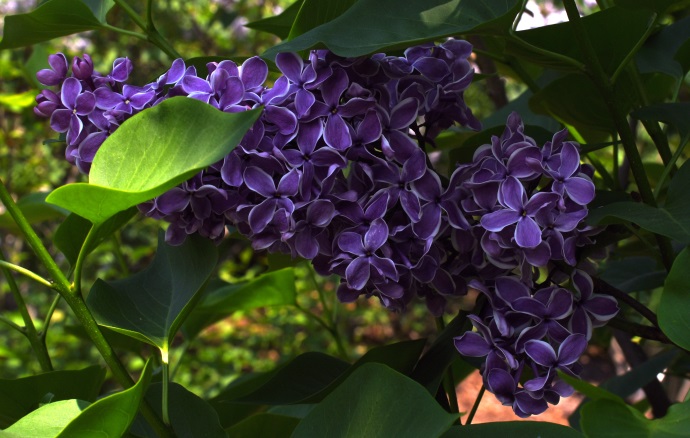 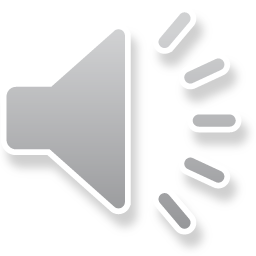 16
Scalar multiplication
Disclaimer
These slides are provided for the ne 112 Linear algebra for nanotechnology engineering course taught at the University of Waterloo. The material in it reflects the authors’ best judgment in light of the information available to them at the time of preparation. Any reliance on these course slides by any party for any other purpose are the responsibility of such parties. The authors accept no responsibility for damages, if any, suffered by any party as a result of decisions made or actions based on these course slides for any other purpose than that for which it was intended.
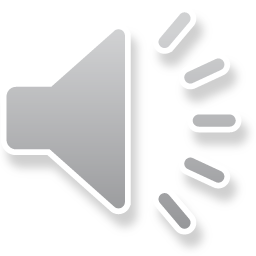 17